солнце
спелые
весёлая
девочка
интересные
яркое
овощи
расказ
рассказ
какое
(               ?)
яркое
солнце
(               ?)
какая
девочка
весёлая
овощи
(               ?)
спелые
какие
какой
рассказ
(               ?)
интересный
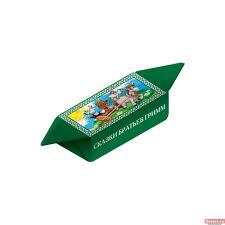 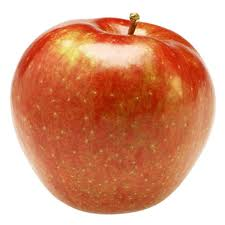 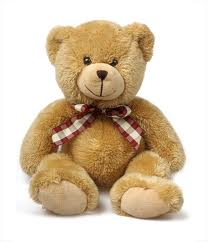 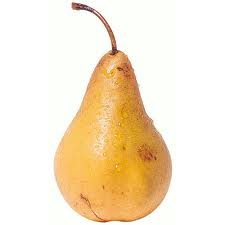 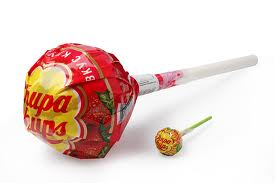 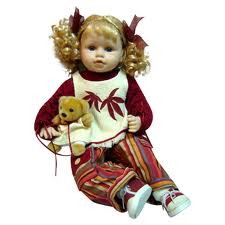 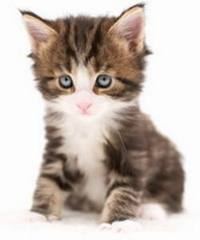 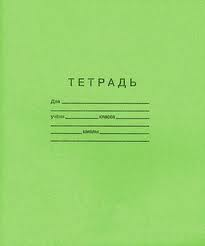 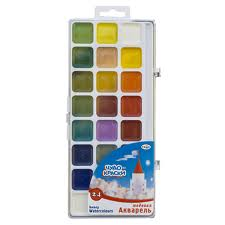 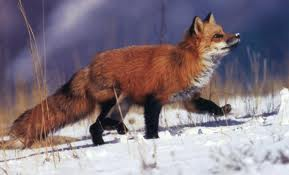 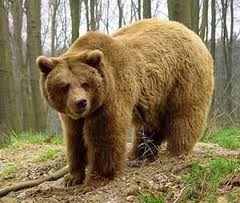 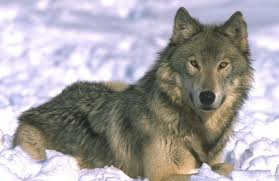